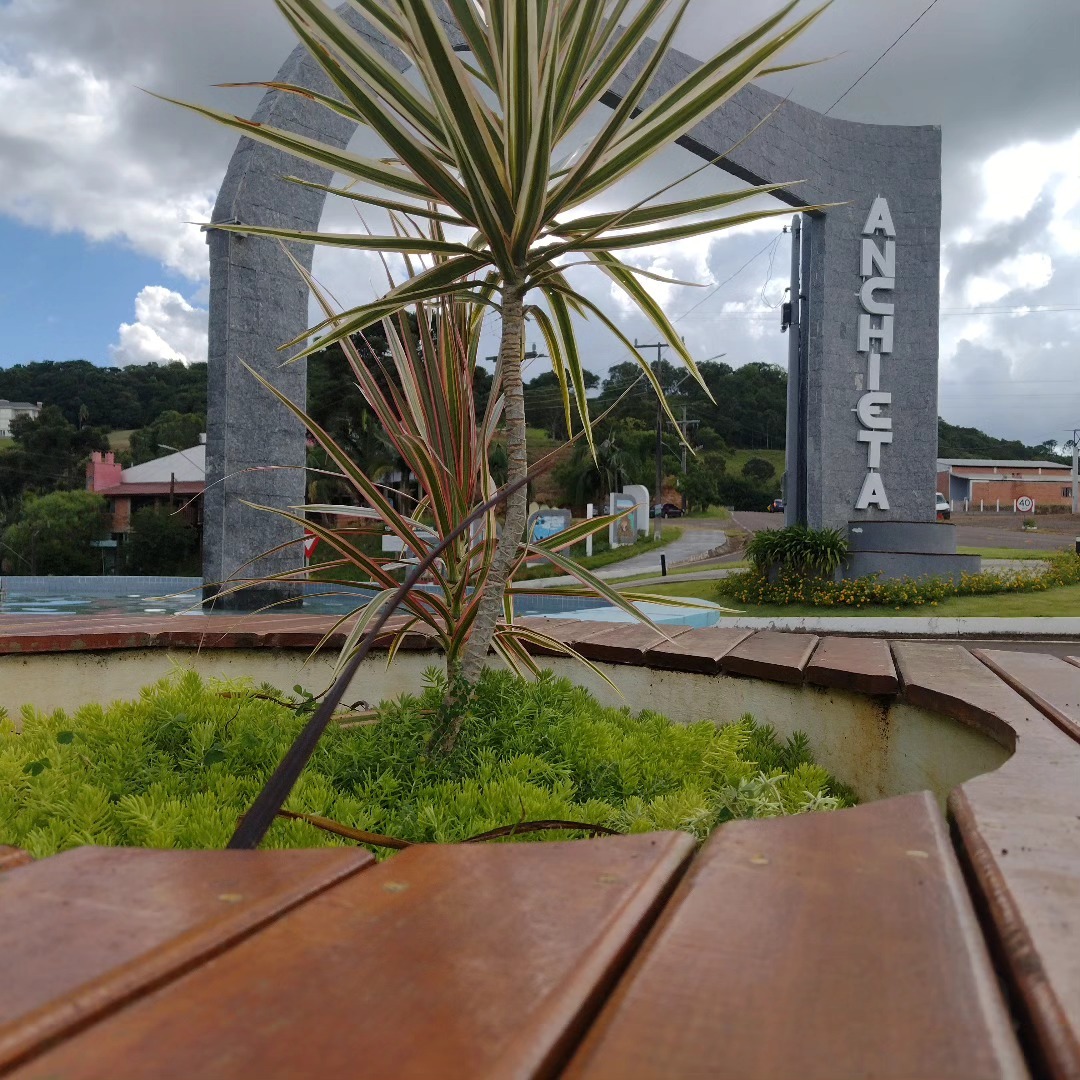 MUNICÍPIO DE ANCHIETA/SC

AUDIÊNCIA PÚBLICA
DE AVALIAÇÃO DO CUMPRIMENTO  DAS METAS FISCAIS

1º QUADRIMESTRE/2024
EXIGÊNCIA LEGAL
Lei Complementar n°101, de 04 de Maio de 2000, Art. 9°, § 4°




Art. 9º - [...]


§ 4º - Até o final dos meses de Maio, Setembro e Fevereiro, o Poder Executivo demonstrará e   avaliará o cumprimento das metas fiscais de cada quadrimestre, em Audiência Pública na  comissão referida no § 1º do Art. 166 da Constituição ou equivalente nas Casas Legislativas  estaduais e municipais.
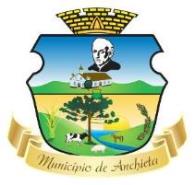 RECEITA ORÇAMENTÁRIA
Lei 4.320/64, Art. 2°, § 1° e 2°
Receita Arrecadada no 1º Quadrimestre/2024
RECEITAS POR CATEGORIA ECONÔMICA
Lei Complementar nº 101/2000, Art. 52
RECEITA CORRENTE LÍQUIDA
Lei Complementar n°101/2000, Art. 2°, IV, ‘c’, § 1° e 3°
A Receita Corrente Líquida (RCL) é o somatório das receitas tributárias, de contribuições, patrimoniais, industriais, agropecuárias, de serviços, transferências correntes e outras receitas também correntes. Deste valor são subtraídos, principalmente, os valores transferidos, por determinação constitucional ou legal.

Leva em consideração os 12 últimos meses.
Receita Corrente Líquida Arrecadada até o 1º Quadrimestre /2024
DESPESAS LIQUIDADAS POR FUNÇÃO
Lei Complementar nº 101/2000, Art. 52
EXECUÇÃO ORÇAMENTÁRIA
Lei Complementar nº 101/2000, Art. 52
DIFERENÇA DE R$ 1.231.717,90
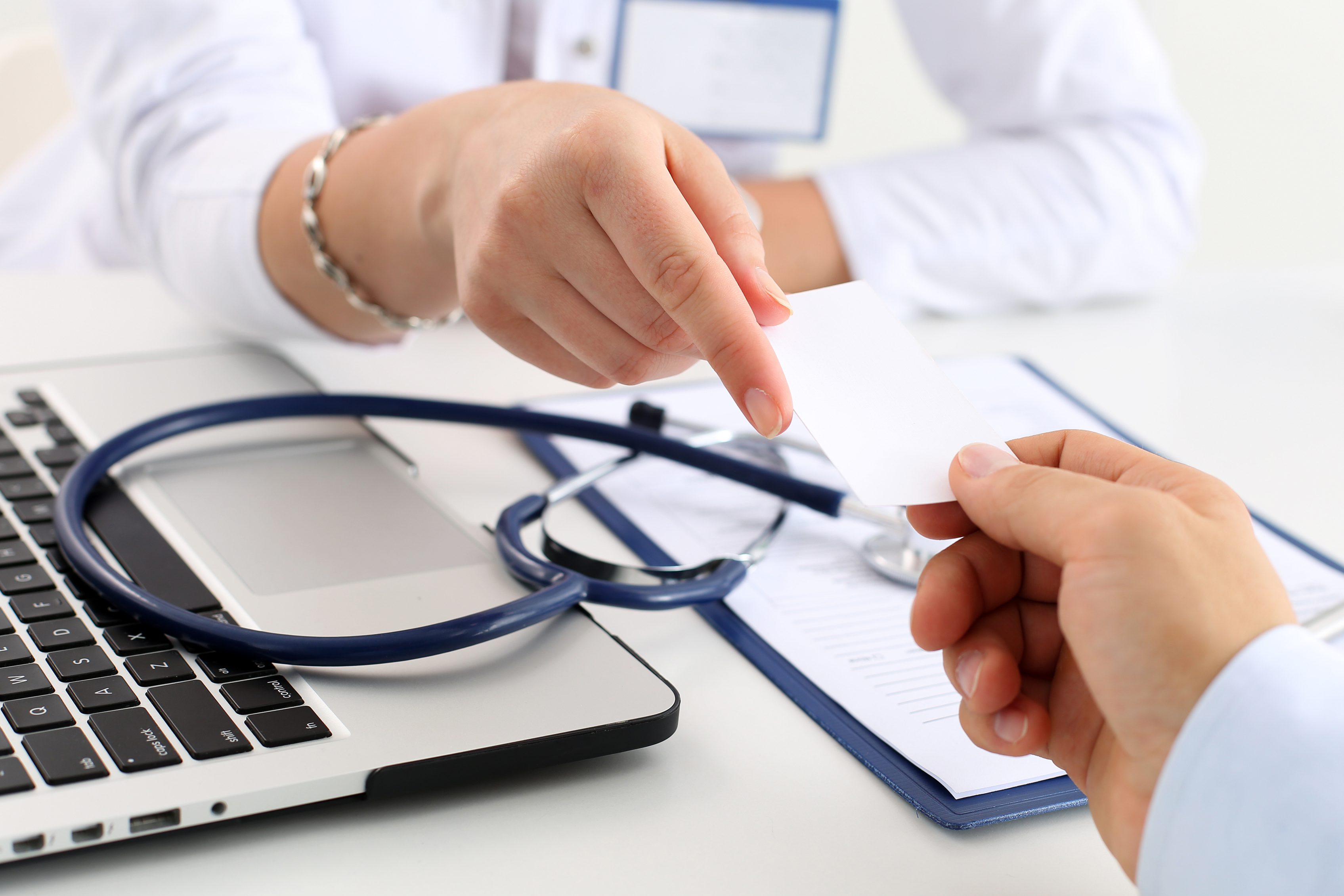 SAÚDE
APLICAÇÃO DE RECURSOS EM AÇÕES E  SERVIÇOS PÚBLICOS DE SAÚDE
ADCT, Art. 77, III e Emenda Constitucional n°29 de 13/09/2000
EC	29/2000,	Art.	7º	-	O	Ato	das	Disposições	Constitucionais	Transitórias	passa	a	vigorar  acrescido do seguinte Art. 77:
"III - no caso dos Municípios e do Distrito Federal, quinze por cento do produto da arrecadação
dos impostos a que se refere o Art. 156 e dos recursos de que tratam os Art´s. 158 e 159, inciso  I, alínea b e § 3º."
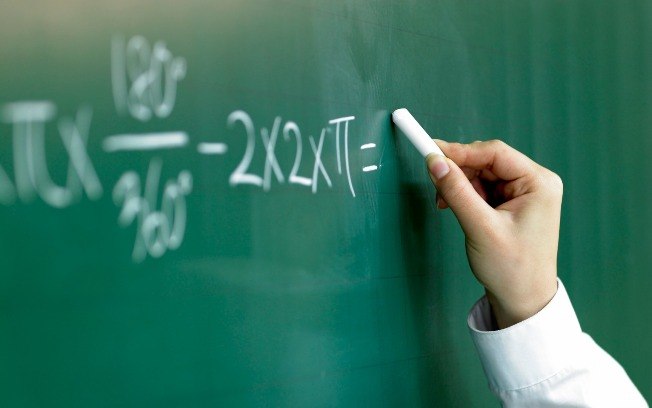 EDUCAÇÃO
APLICAÇÃO DE RECURSOS NA  MANUTENÇÃO E DESENVOLVIMENTO DO ENSINO
Constituição Federal, Art. 212 e LDB, Art. 72
CF, Art. 212 - A União aplicará, anualmente, nunca menos de dezoito, e os Estados, o Distrito   Federal e os Municípios vinte e cinco por cento, no mínimo, da receita resultante de impostos,  compreendida a proveniente de transferências, na manutenção e desenvolvimento do ensino.
APLICAÇÃO DE 70% DOS RECURSOS DO FUNDEB  NA REMUNERAÇÃO DOS PROFISSIONAIS DO  MAGISTÉRIO DA EDUCAÇÃO BÁSICALei nº 14.113/2020, Art. 26
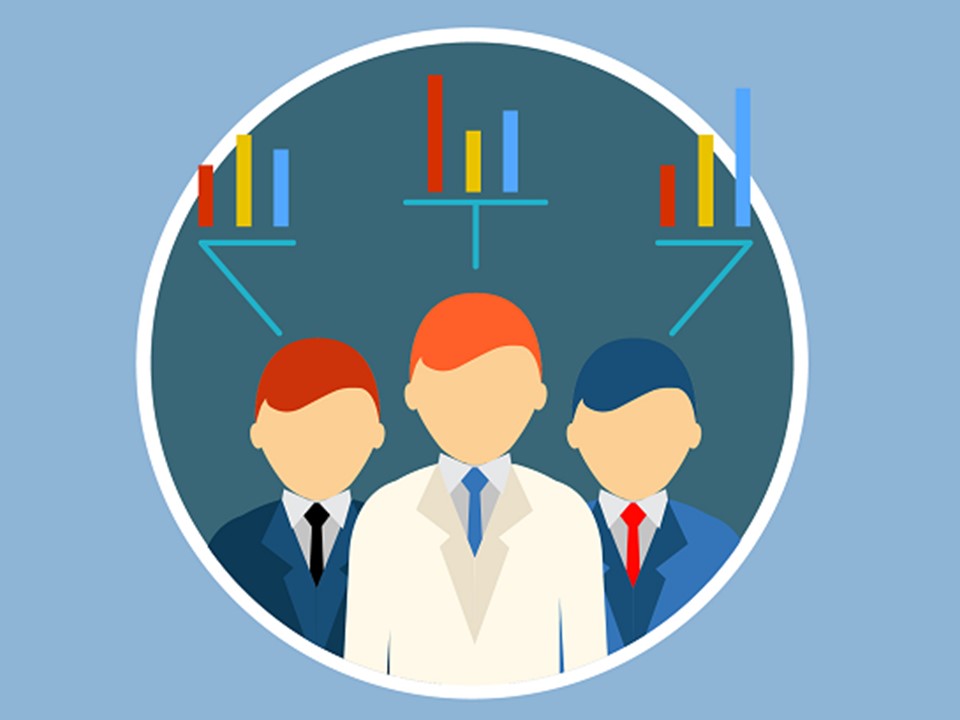 Despesas com Pessoal
DESPESAS COM PESSOAL
Constituição Federal, Art. 169, caput
Lei Complementar n°101/2000, Art. 19, III e Art. 20, III
MUITO OBRIGADO!